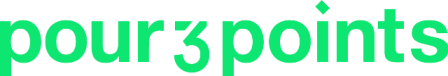 Karine Perriot 
Directrice de Programme
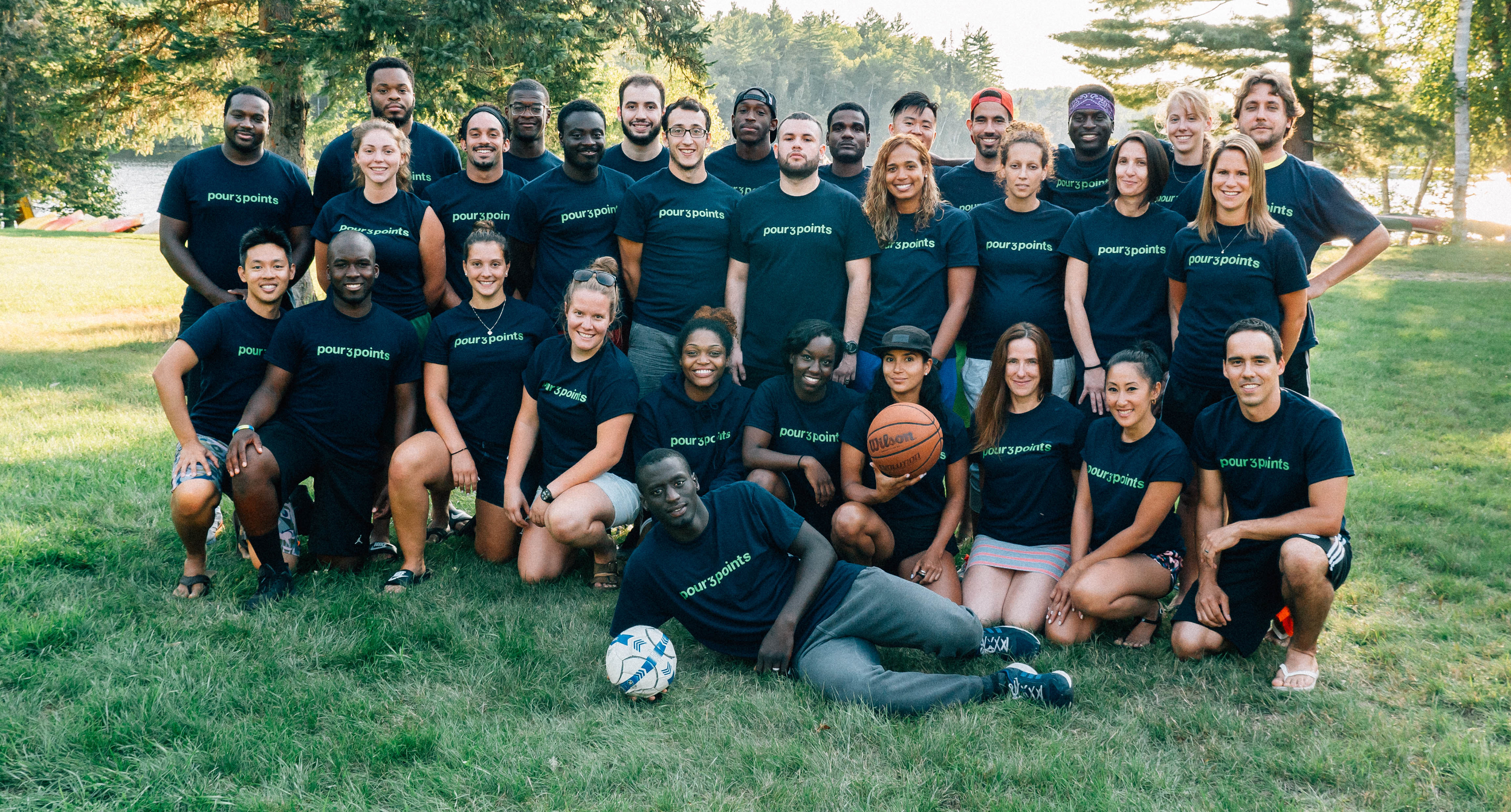 “A good Coach can change a GAME.
A great Coach can change a LIFE”
John Wooden
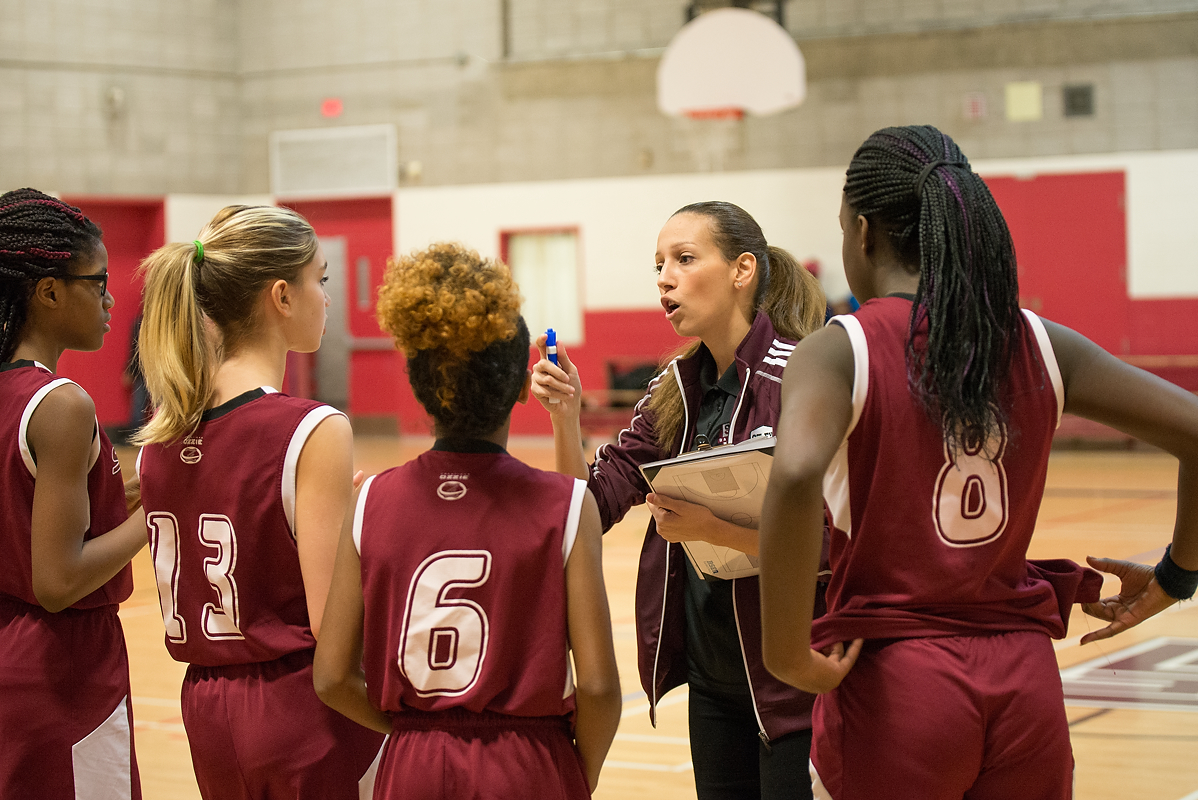 Inspirer, entraîner  la réussite...
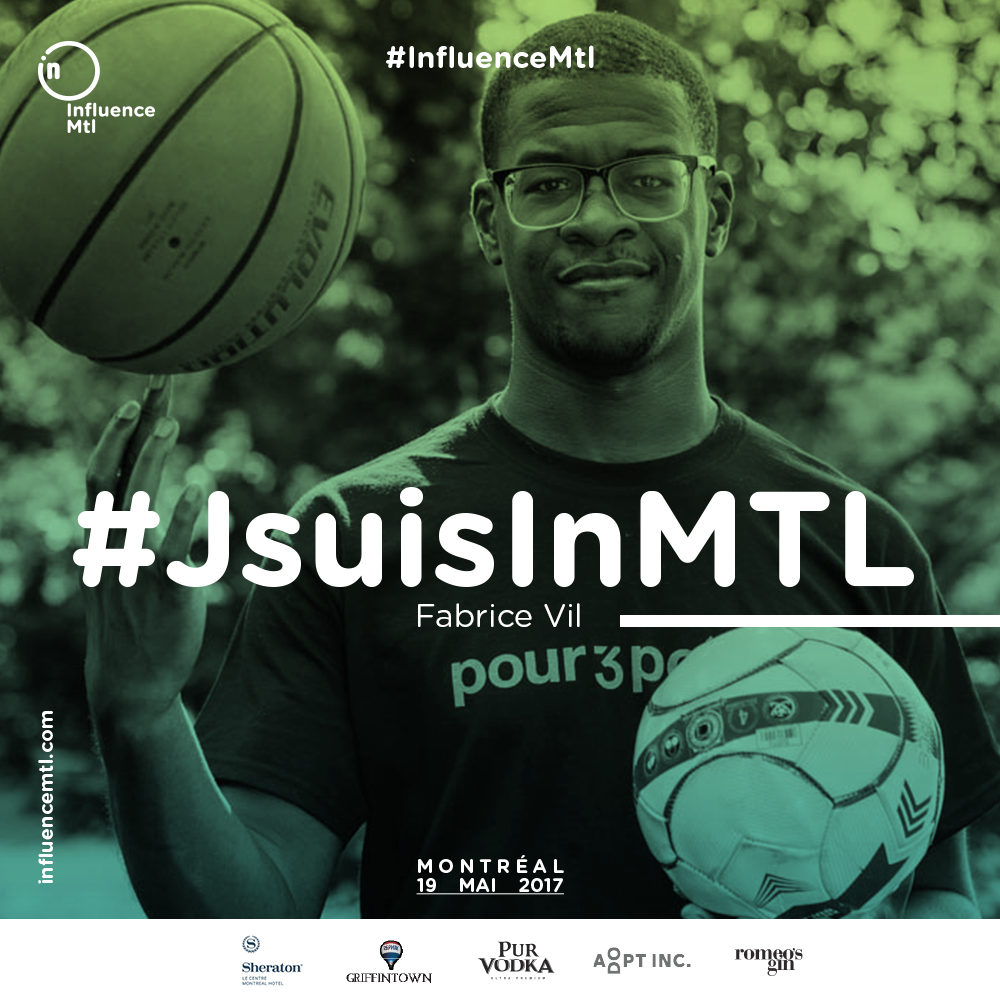 Une idée, un constat … La volonté de changer!
Les jeunes au sein des familles/milieux défavorisés:

plus de retards scolaires
plus de problèmes d’apprentissage et de troubles de comportement
plus hauts taux de décrochage scolaire
Notre raison d’être
Le développement des habiletés de vie:
est une façon de répondre aux problèmes de réussite des jeunes 
et le sport est une plateforme idéale pour ce faire :
Ils développent une motivation intrinsèque à la réussite                                                       qui peut être transposée en dehors du sport pour un impact positif dans leur vie et auprès de leur milieu de vie.
CONSTATS
Un coup d’envoi vers la Réussite
L’impact dépend de la qualité du coaching
Les coachs sportifs ne reçoivent pas de formation pour développer ses habilités de vie
Problème
Soutenons la transformation 
De coach sportif en coach de vie!

Pour 3 points
Idée….
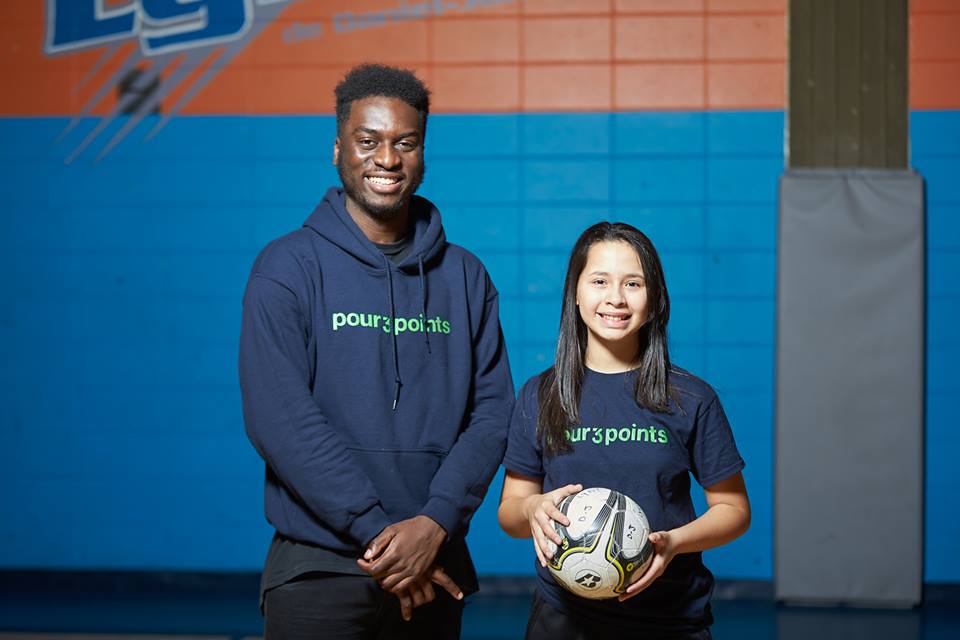 Inspirons la réussite…
Nous croyons à l’égalité sociale en faveur des jeunes qui vivent dans les milieux défavorisés:
 tous les jeunes auront la possibilité de développer leur potentiel pour devenir 
des adultes heureux, résilients, en bonne santé et engagés dans leur communauté.
Notre vision
Nous investissons tous nos efforts dans Sa réalisation
L’effet multiplicateur
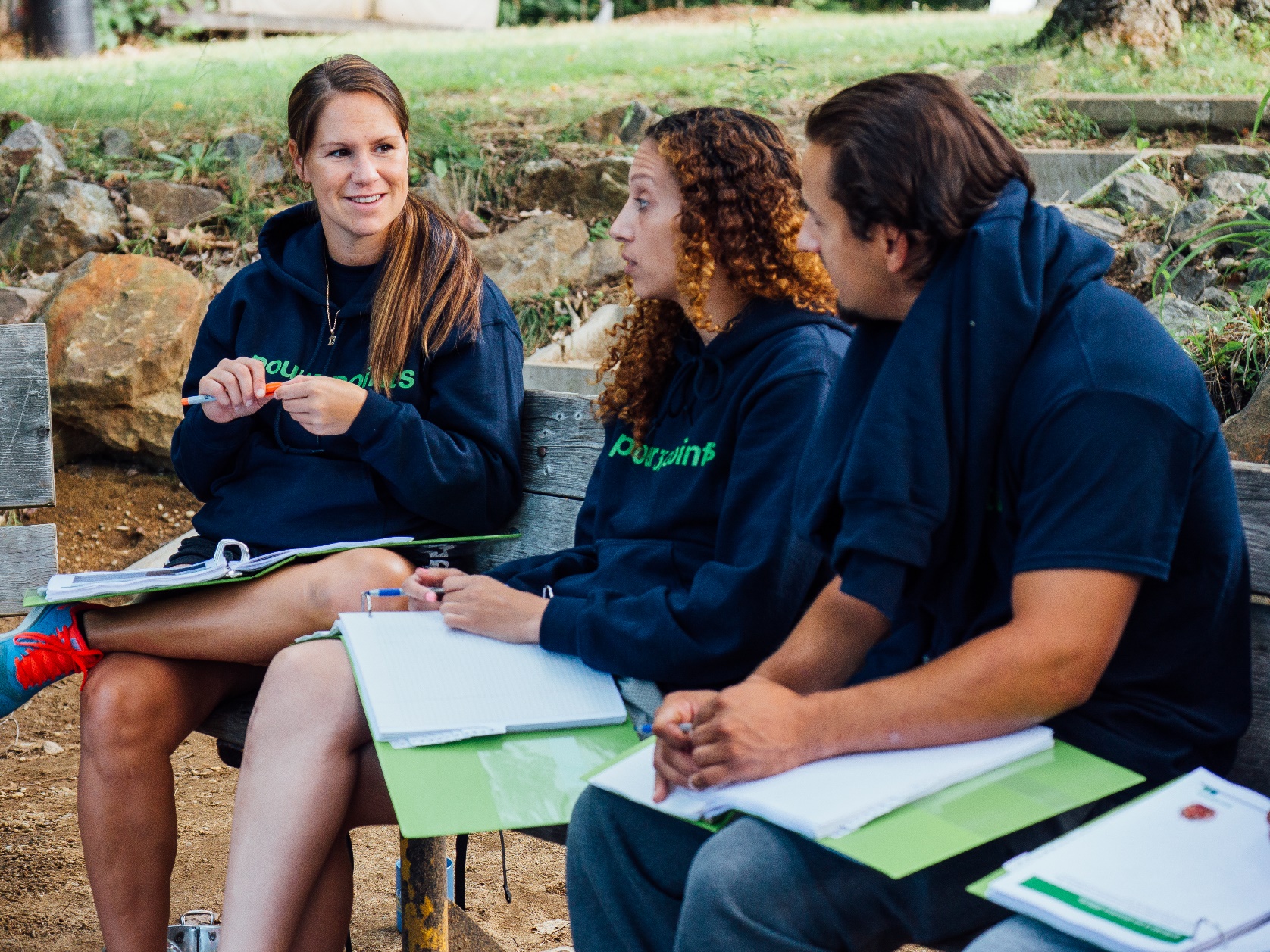 Un programme de formation
Accompagnement
Expérience pratique
Formation
Apprentissage par les pairs (cercle de coaching)
Un programme de formation
Développement des habiletés de vie 
Compétence
Connection
Caractère
Confiance

Approche centrée sur le jeune
Transfert des apprentissages
Accompagnement
Expérience pratique
Formation
Apprentissage par les pairs (cercle de coaching)
Une posture particulière
Une vision du jeune et 
de sa place dans la société
« Je crois qu’un bon coach doit faire en sorte que ses joueurs ramènent à la maison (et dans leurs vies) davantage que des médailles: estime, confiance, persévérance, discipline, et tout ce que la capacité et la volonté de travailler en équipe peuvent amener. » 
Danaée Vachon, cohorte 2015, école secondaire Dalbé-Viau
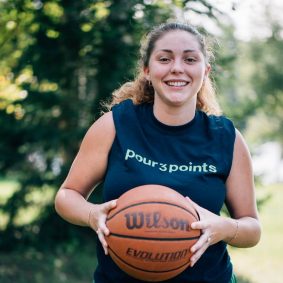 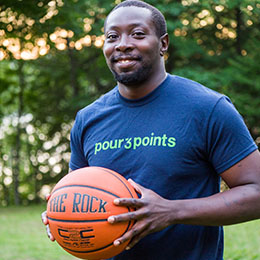 “Le rêve de Pour 3 Points est de pousser nos jeunes à réfléchir aujourd’hui pour avoir un meilleur avenir ensemble, dès aujourd’hui mais aussi demain.” 
Donald Maisonneuve, cohorte 2014, école secondaire Joseph-François-Perrault
Le  programme de coaching de Pour 3 Points représente aujourd’hui:

38 coachs
2 sports baskets/soccer
11 écoles secondaires
Presque 400 jeunes
Lancé en 2014 avec une cohorte de 11 coachs
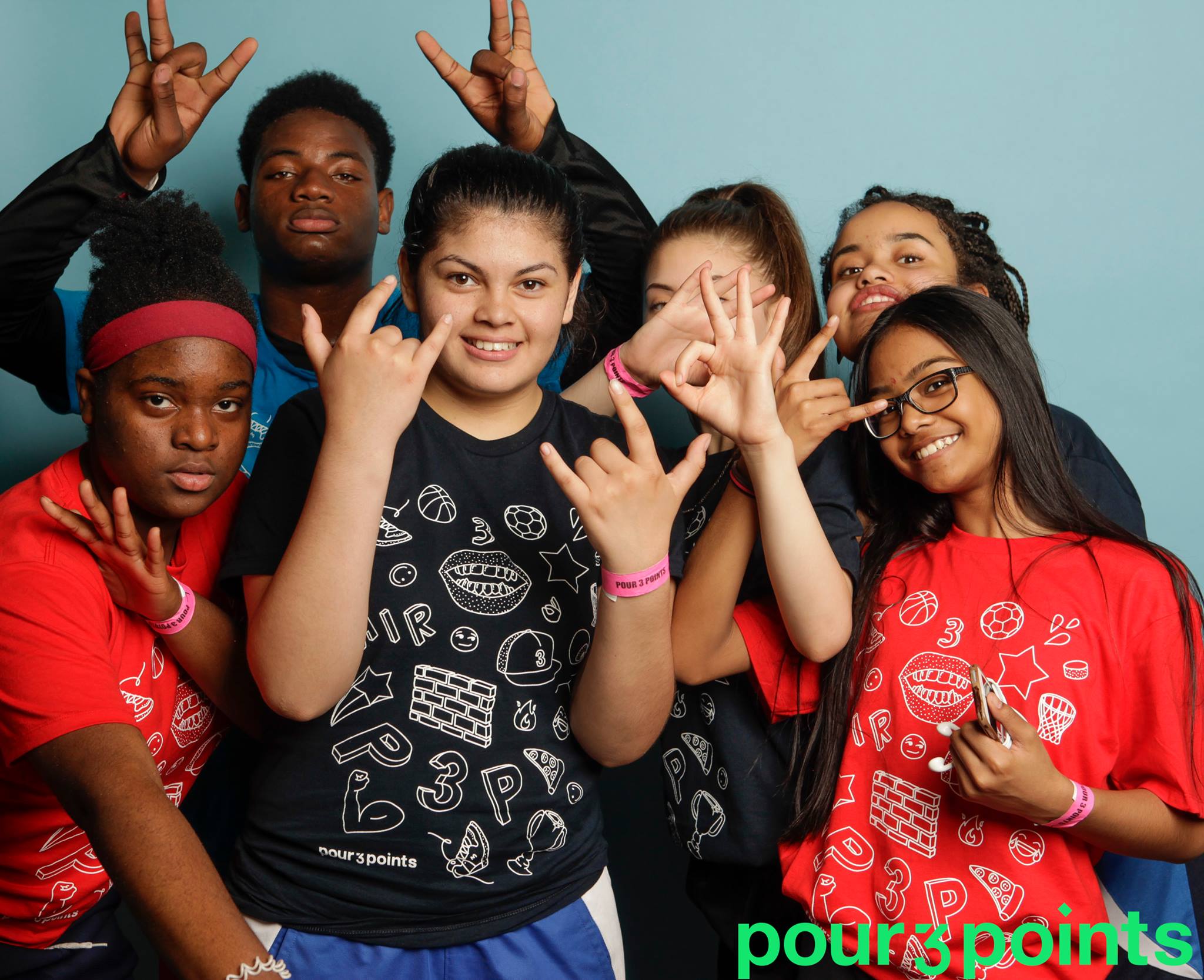 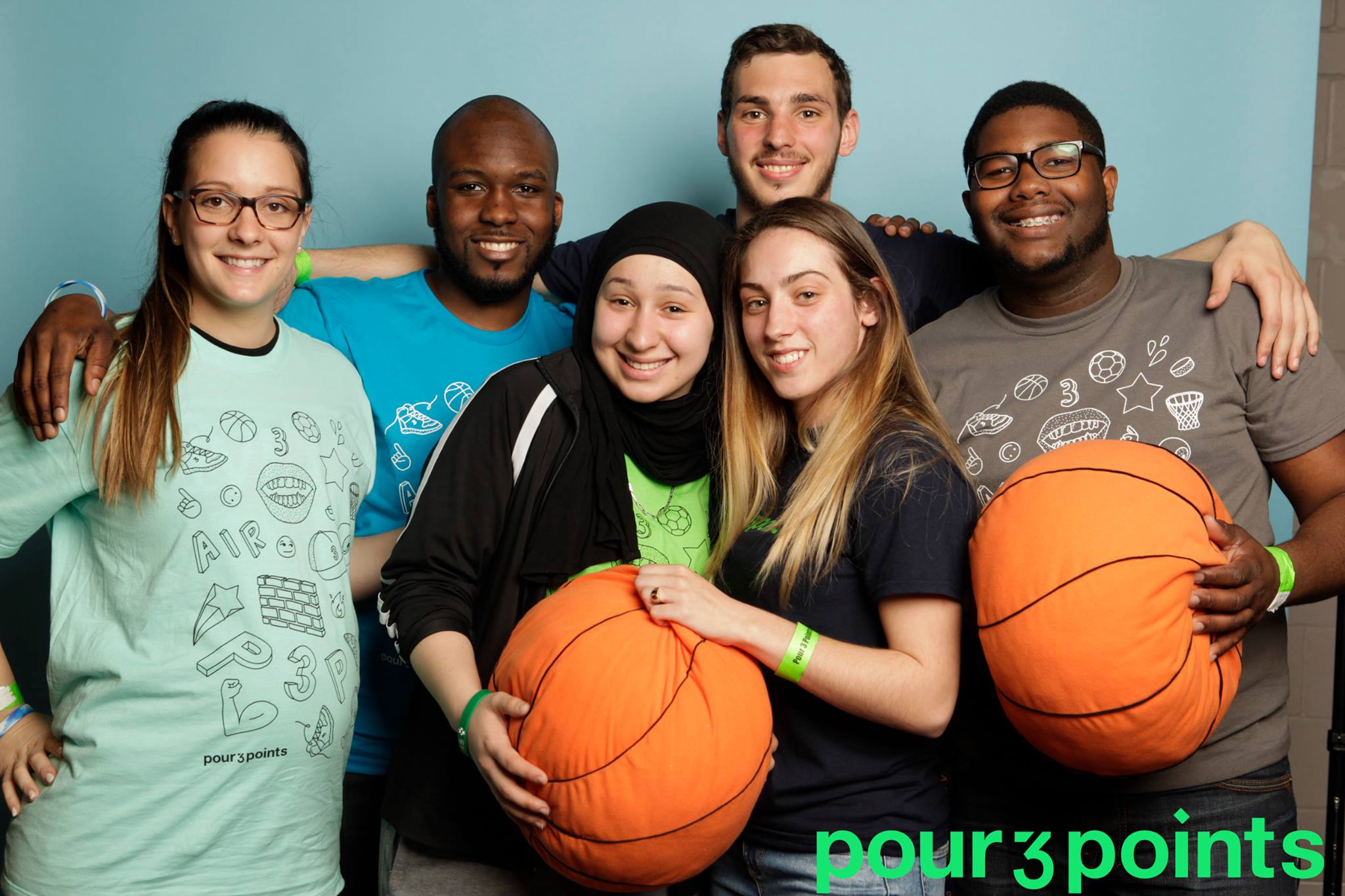 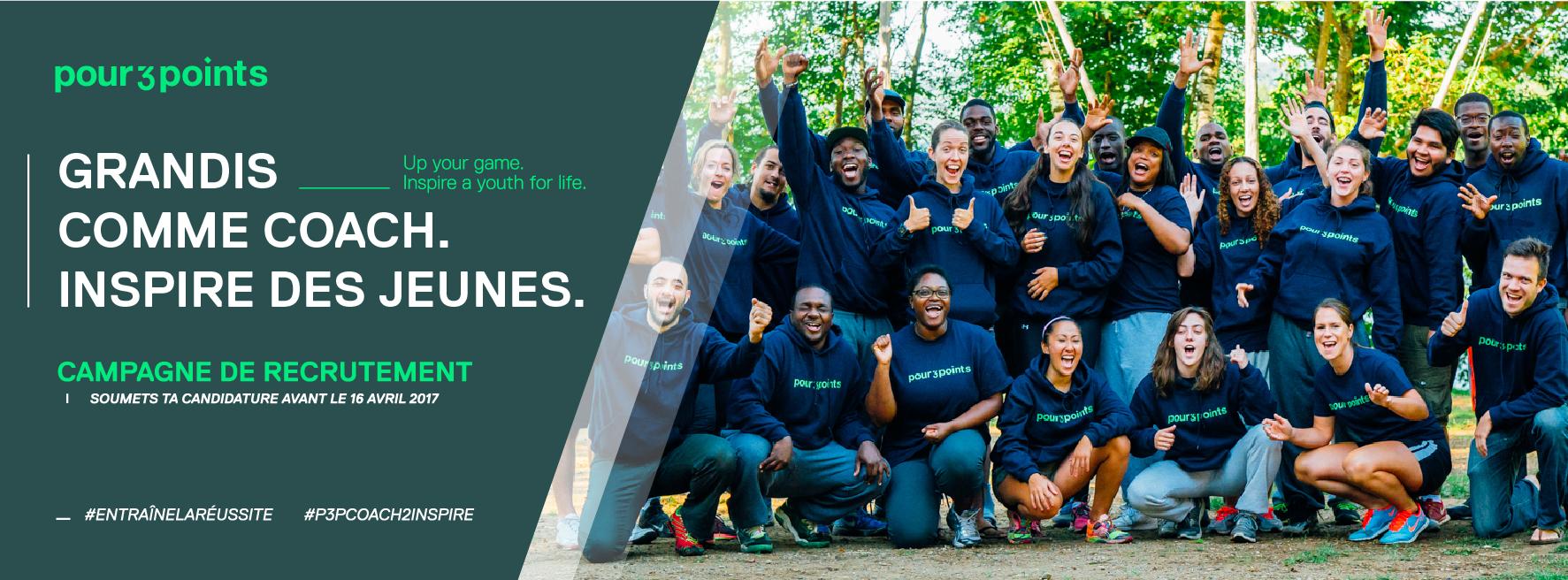 Pour 3 Points        et plus encore …
Ne pas compter les jours… Faire que les jours comptent.
Merci !